Opener nieuw schooljaar
2022-2023
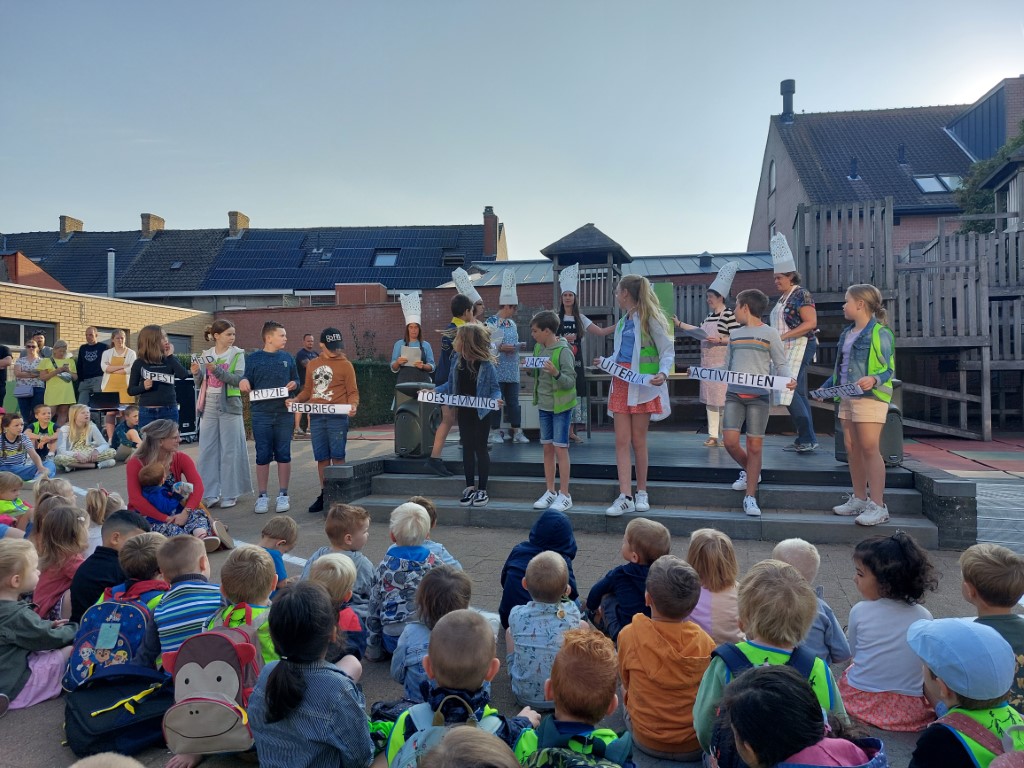 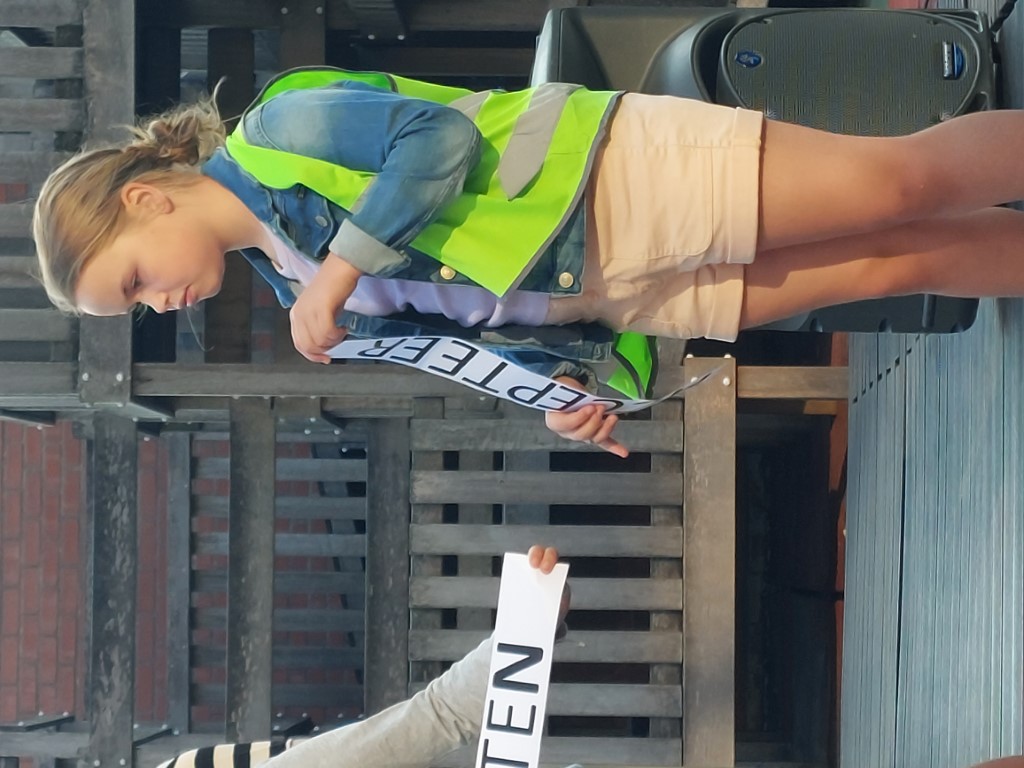 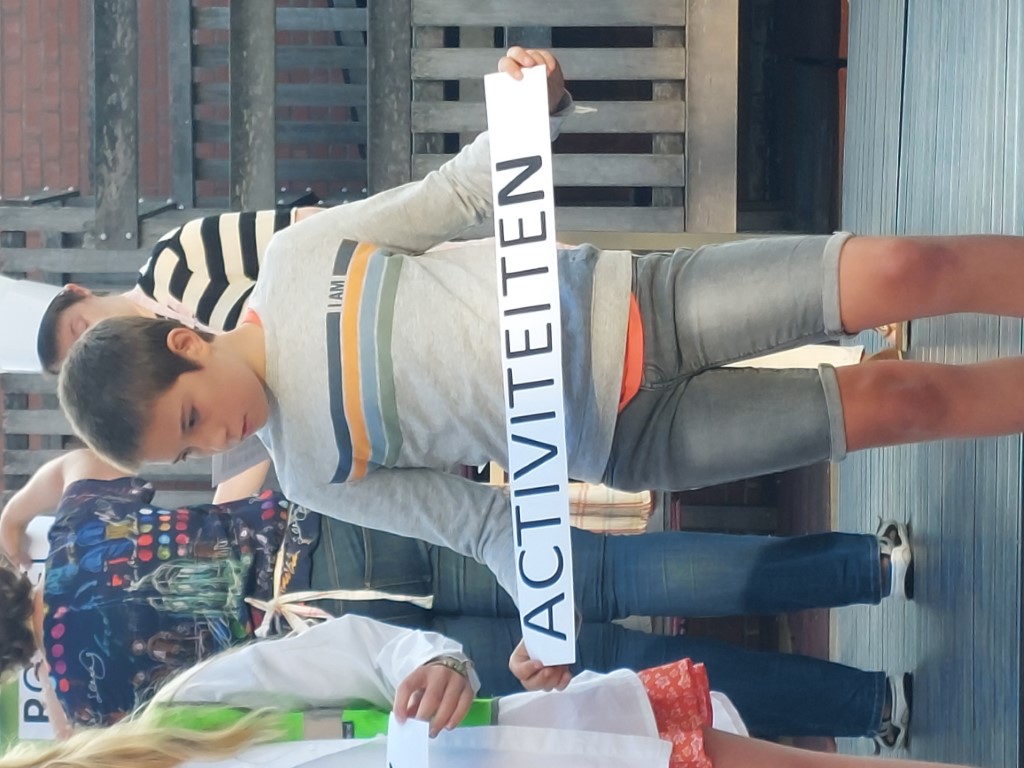 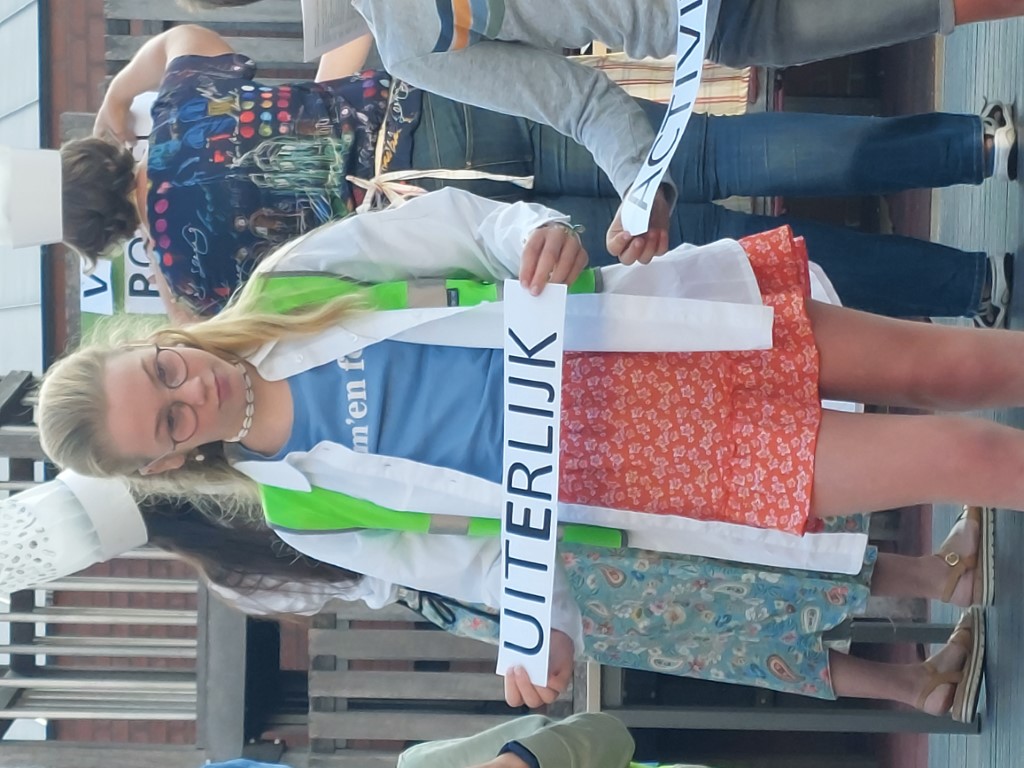 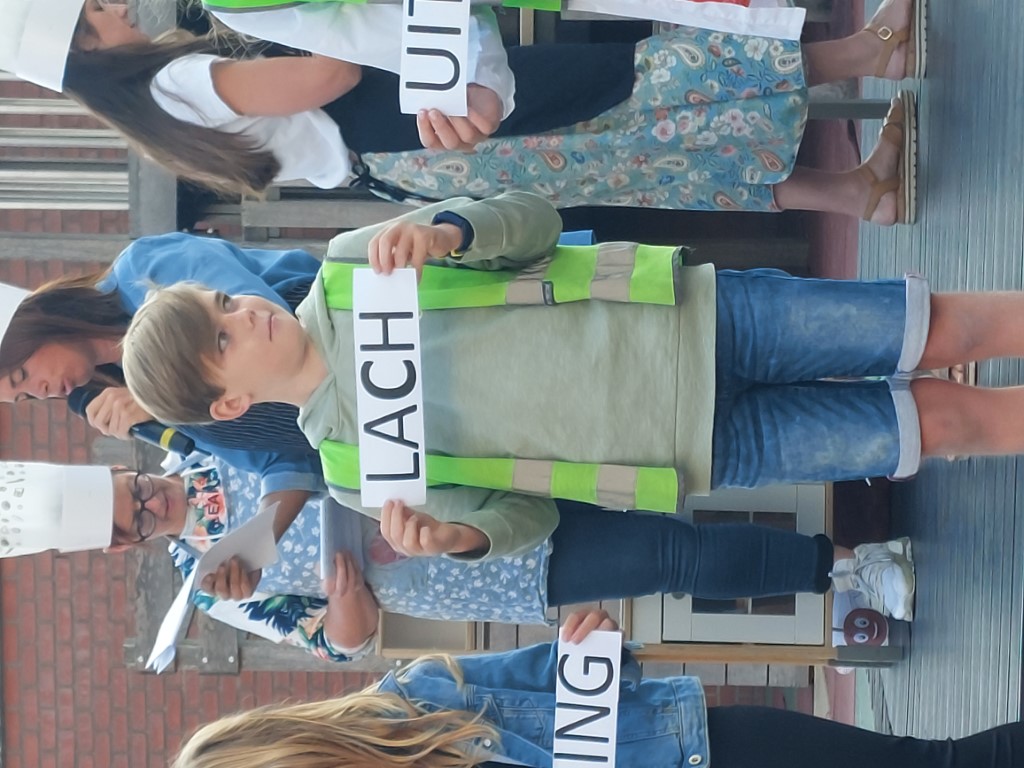 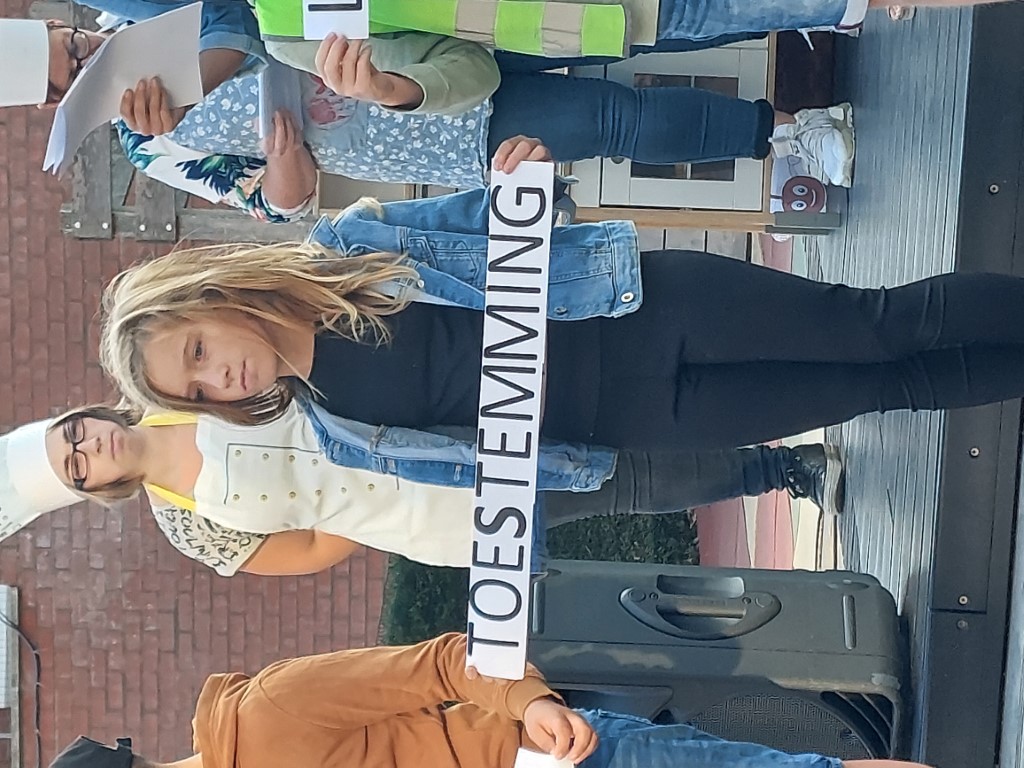 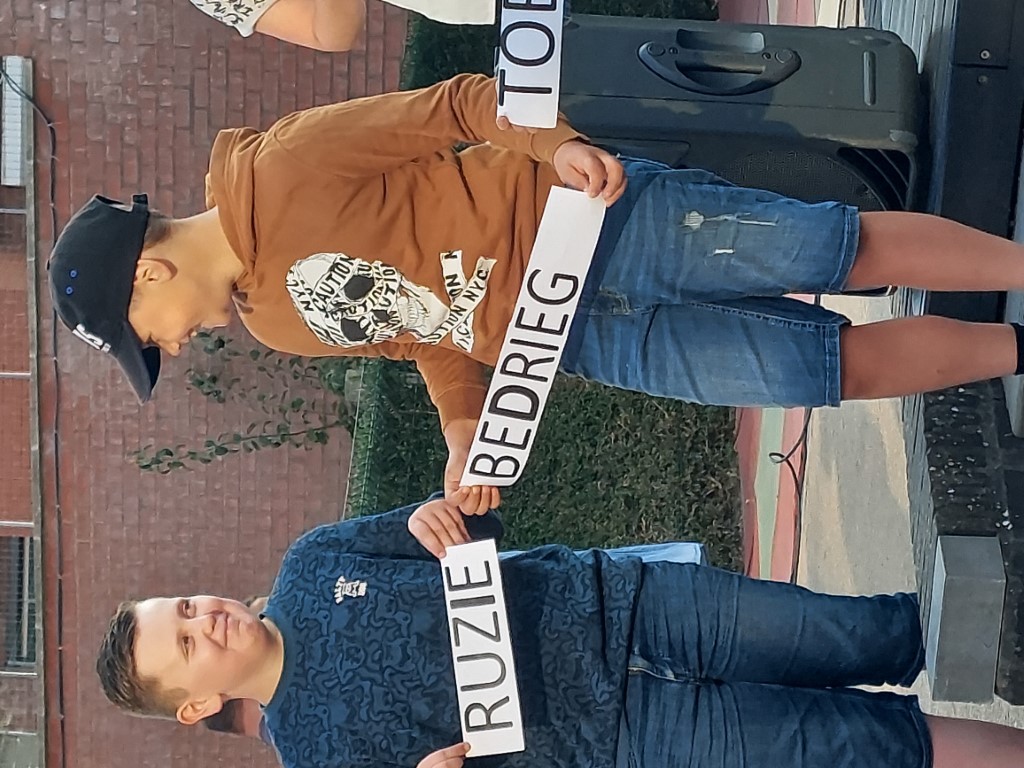 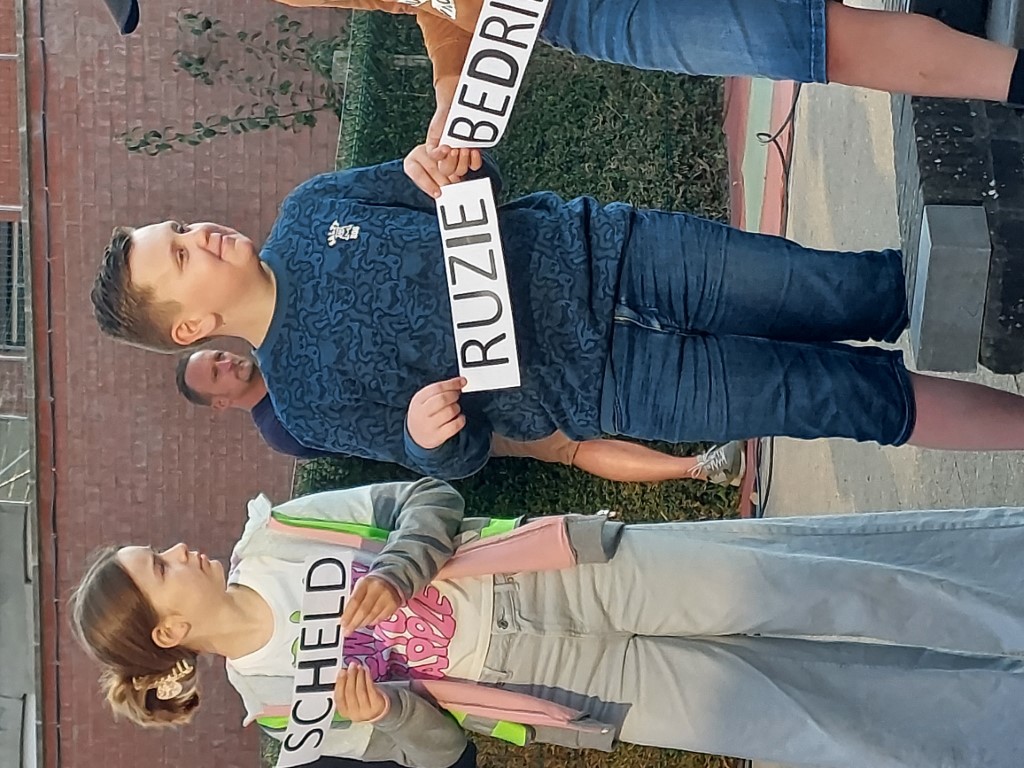 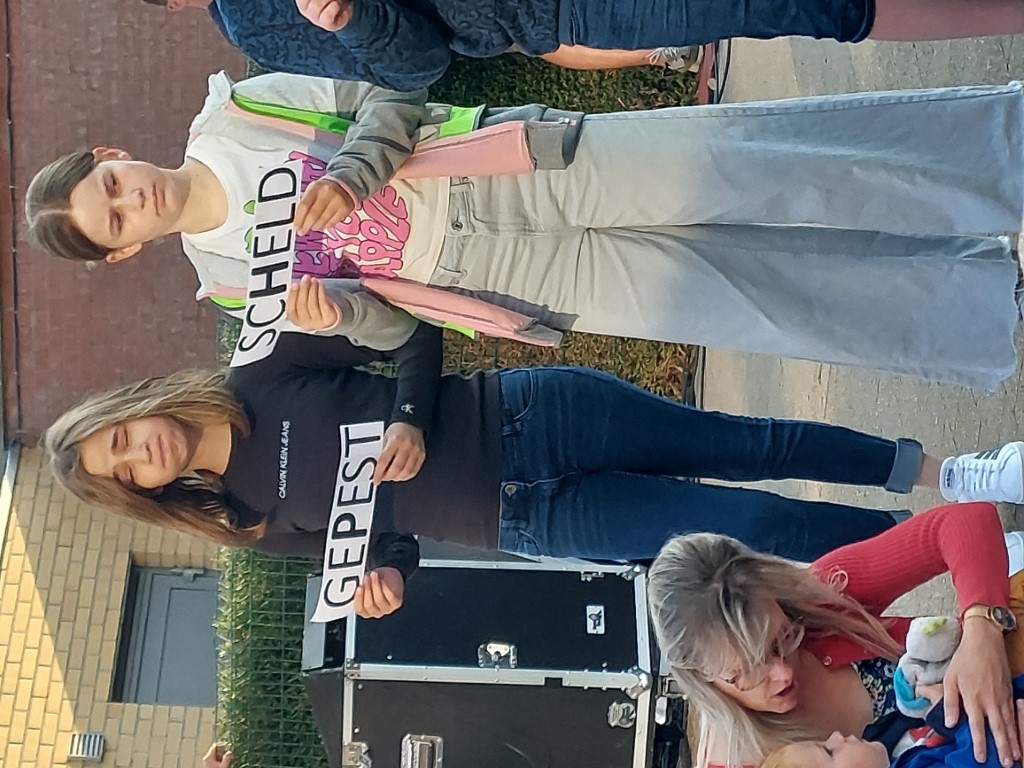 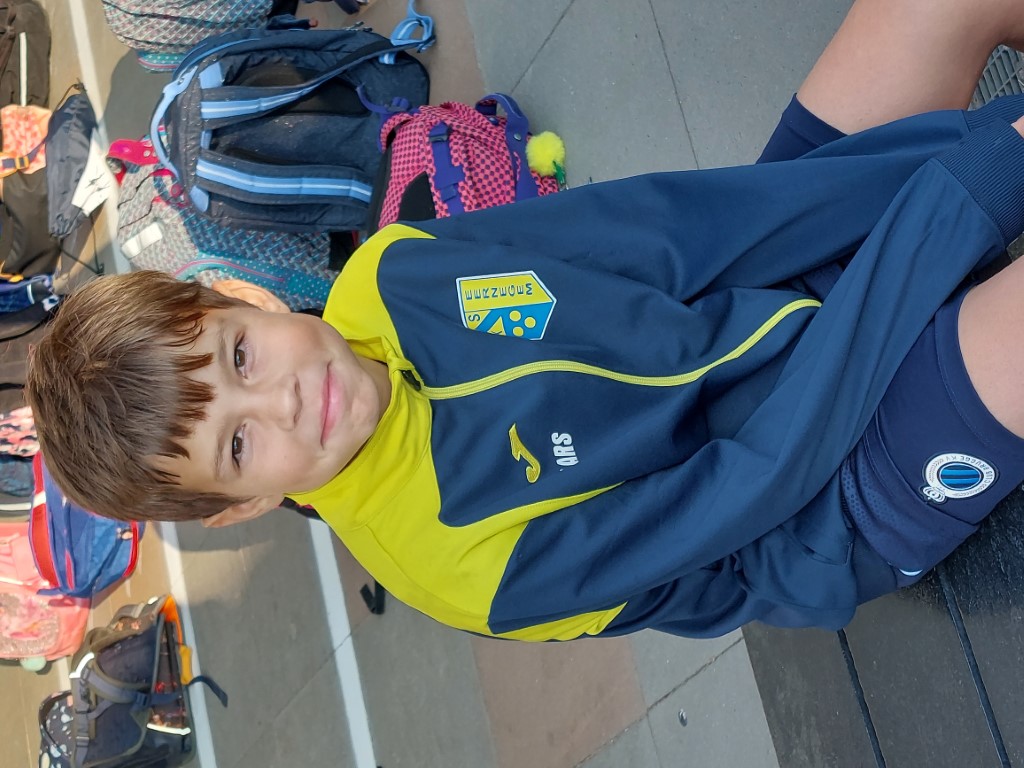 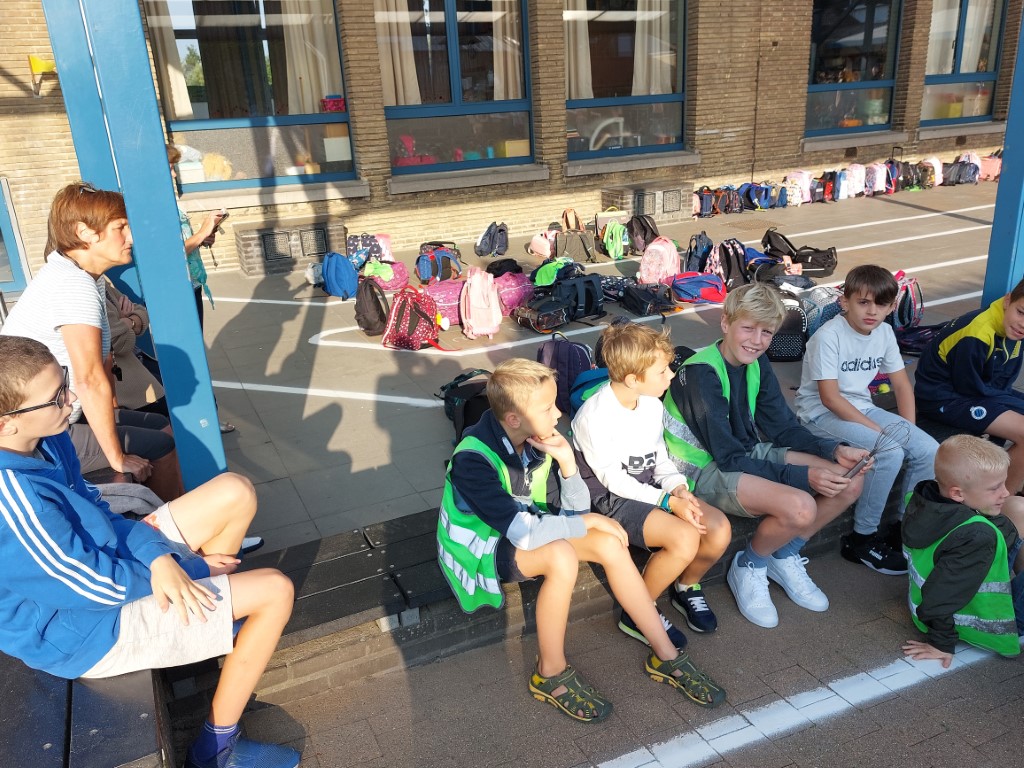 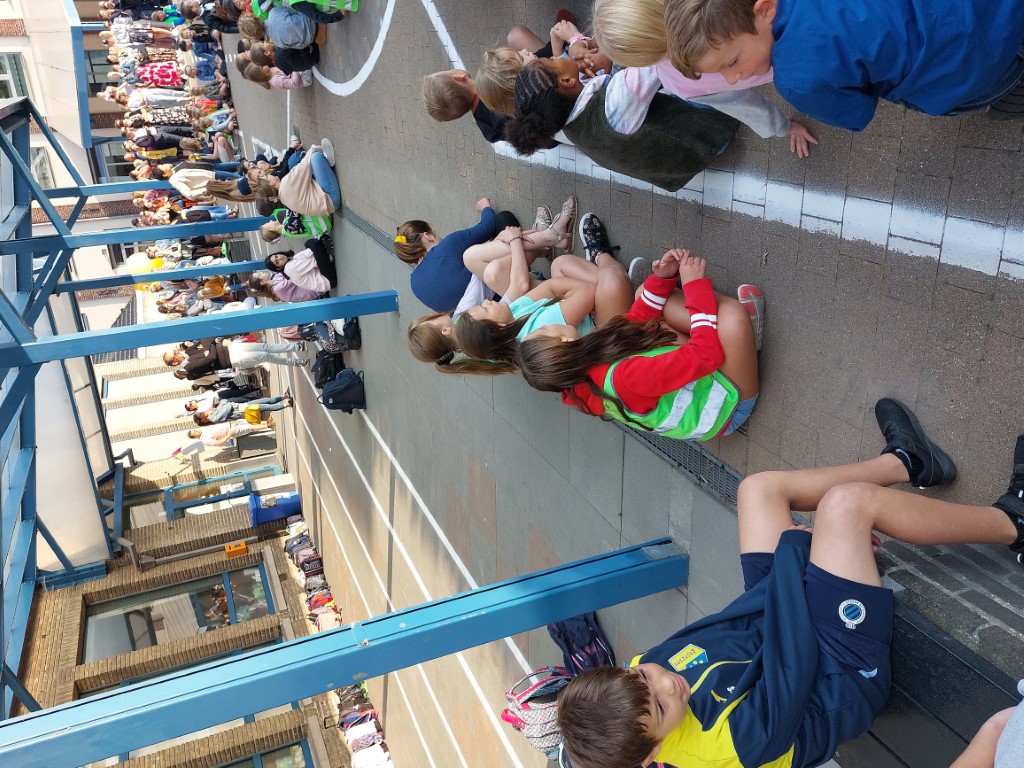 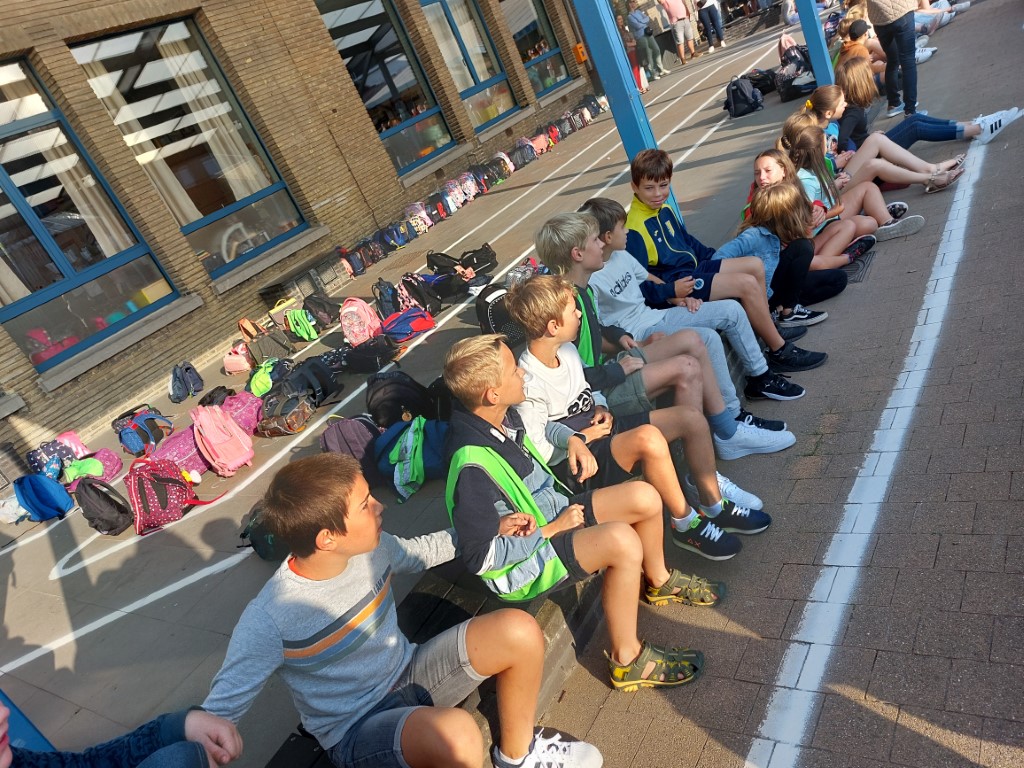